Protein Secondary Structure Prediction
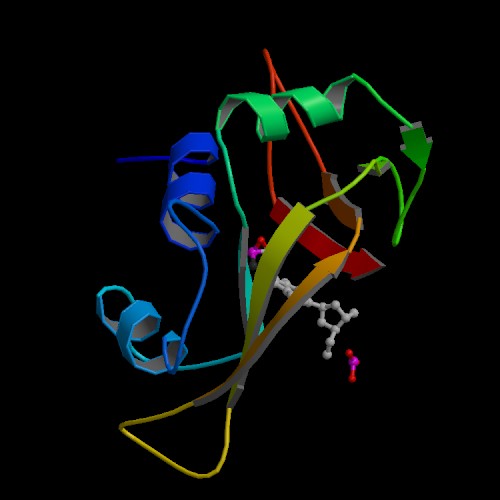 Some of the slides are adapted from Dr. Dong Xu’s lecture notes
Why secondary structure prediction?
Accurate secondary structure prediction can be an important information for the tertiary structure prediction
Protein function prediction
Protein classification
Predicting structural change
An easier problem than 3D structure prediction (more than 40 years of history).
a helix
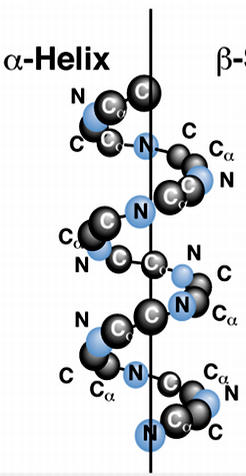 α-helix (30-35%)
Hydrogen bond between C=O (carbonyl) & NH (amine) groups within strand (4 positions apart)
3.6 residues / turn, 1.5 Å rise / residue
Typically right hand turn
Most abundant secondary structure
α-helix formers: A,R,L,M,E,Q,K
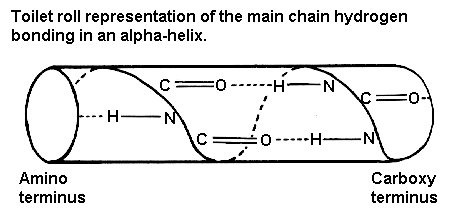 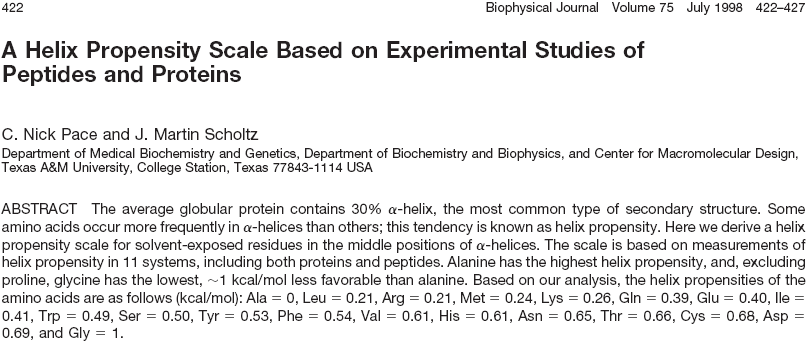 b sheet & b turn
β-sheet / β-strand (20-25%)
Hydrogen bond between groups across strands
Forms parallel and antiparallel pleated sheets
Amino acids less compact – 3.5 Å between adjacent residues
Residues alternate above and 
	below β-sheet
β-sheet formers: V,I,P,T,W
β-turn
Short turn (4 residues)
Hydrogen bond between C=O & 
	NH groups within strand 
	(3 positions apart)
Usually polar, found near surface
β-turn formers: S,D,N,P,R
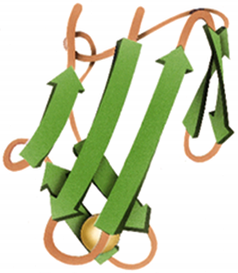 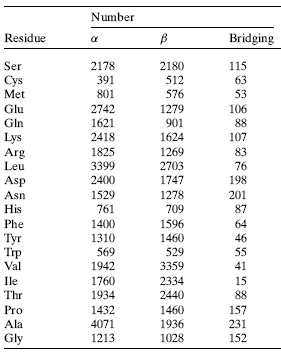 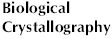 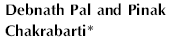 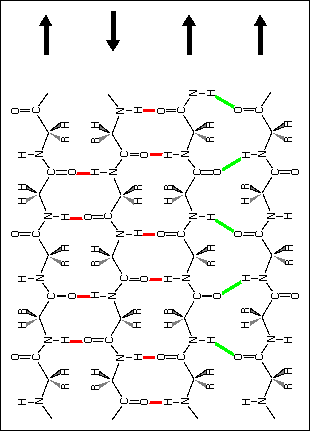 -sheet (parallel, anti-parallel)
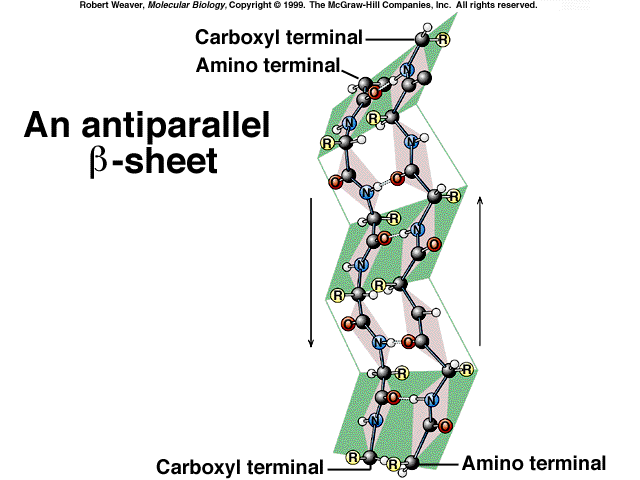 Others
Loop (bridging region)
Regions between α-helices and β-sheets
On the surface, vary in length and 3D configurations
Do not have regular periodic structures
Loop formers: small polar residues

Coil (40-50%)
Generally speaking, anything besides α-helix, β-sheet, β-turn
Proteins – Structural Classes
Proteins can be classified by dominant structures
SCOP (Structural Classification Of Proteins)
Class α  α-helices connected by loops
Class β  antiparallel sheets
Class α / β  parallel β-sheets with intervening α-helices
Class α + β  segregated α-helices and antiparallel β-sheets
Multidomain combinations of classes
Membrane membranes & cell surface proteins
Small proteins metal ligand, heme, and/or disulfide bridges
Coiled coil 2-3 α-helices coiled around each other
Low resolution
Peptides not true classes
Designed
Proteins – Structural Classes
Assigning Secondary Structure
Defining features
Dihedral angles
Hydrogen bonds
Geometry
Assigned manually by crystallographers or
Automatic
DSSP (Definition of secondary structure of proteins, Kabsch & Sander,1983)
STRIDE (Frishman & Argos, 1995)
Continuum (Claus Andersen, Burkhard Rost, 2001)
Definition of secondary structure of proteins (DSSP)
The DSSP code
H = alpha helix 
B = residue in isolated beta-bridge 
E = extended strand, participates in beta ladder 
G = 3-helix (3/10 helix) 
I = 5 helix (pi helix) 
T = hydrogen bonded turn 
S = bend 

CASP Standard
H = (H, G, I), E = (E, B), C = (T, S)
Secondary Structure Prediction
Given a protein sequence (primary structure) 
	 GHWIATRGQLIREAYEDYRHFSSECPFIP

Predict its secondary structure content
(C=Coils  H=Alpha Helix  E=Beta Strands)

GHWIATRGQLIREAYEDYRHFSSECPFIP
CEEEEECHHHHHHHHHHHCCCHHCCCCCC
Prediction Methods
Single sequence
Examine single protein sequence
Base prediction on
Statistics – composition of amino acids
Neural networks – patterns of amino acids
Multiple sequence alignment 
First create MSA
Use sequences from PSI-BLAST, CLUSTALW, etc…
Align sequence with related proteins in family
Predict secondary structure based on consensus/profile
Generally improves prediction 8-9%
Accuracy
Correctly predicted residues/total residues

Statistical method (single sequence)
1974 Chou & Fasman		~50-53%
1978 Garnier			63%
Statistical method (Multiple sequences)
1987 Zvelebil			66%
1993 Yi & Lander		68%
Neural network
1988 Qian & Sejnowski		64.3%
1993 Rost & Sander		70.8-72.0%
1997 Frishman & Argos		<75% 
1999 Cuff & Barton		72.9%
1999 Jones				76.5%
2000 Petersen et al.		77.9%
Assumptions
The entire information for forming secondary structure is contained in the primary sequence. 

Side groups of residues will determine structure.

Examining windows of certain number of residues is sufficient to predict structure.

Basis for window size selection:
a-helices 5 – 40 residues long
b-strands 5 – 10 residues long
Algorithm
Chou-Fasman Method

Examining windows of 5 - 6 residues to predict structure
Secondary structure propensity
From PDB database, calculate the propensity for a given amino acid to adopt a certain ss-type
Index of aa
ss
Example:
#Ala=2,000, #residues=20,000, #helix=4,000, #Ala in helix=500
P=?
http://intro.bio.umb.edu/111-112/111F98Lect/folding.html

http://www.cs.ucl.ac.uk/staff/D.Jones/t42morph.html

http://www.youtube.com/watch?v=GzATbET3g54&mode=related&search=
CS Day
http://www.cs.uakron.edu/~csday/

Complete and e-mail to csday@cs.uakron.edu by Friday April 13
Secondary structure propensity
From PDB database, calculate the propensity for a given amino acid to adopt a certain ss-type
Example:
#Ala=2,000, #residues=20,000, #helix=4,000, #Ala in helix=500
P(a,aai) = 500/20,000, p(a) = 4,000/20,000, p(aai) = 2,000/20,000
 
= 500 / (4,000/10) = 1.25
Chou-Fasman parameters
Note: The parameters given in the textbook are 100*Pi
Chou-Fasman algorithm
Helix:
Scan through the peptide and identify regions where 4 out of 6 contiguous residues have P(H) > 1.00. That region is declared an alpha-helix. 
Extend the helix in both directions until a set of four contiguous residues that have an average P(H) < 1.00 is reached. That is declared the end of the helix. 
If the segment defined by this procedure is longer than 5 residues and the average P(H) > P(E) for that segment, the segment can be assigned as a helix. 
Repeat this procedure to locate all of the helical regions in the sequence.
T
S
P
T
A
E
L
M
R
S
T
G
P(H)
69
77
57
69
142
151
121
145
98
77
69
57
T
S
P
T
A
E
L
M
R
S
T
G
P(H)
69
77
57
69
142
151
121
145
98
77
69
57
Initiation
Identify regions where 4/6 have a P(H) >1.00 “alpha-helix nucleus”
Propagation
T
S
P
T
A
E
L
M
R
S
T
G
P(H)
69
77
57
69
142
151
121
145
98
77
69
57
Extend helix in both directions until a set of four residues have an average P(H) <1.00.
If the average P(H) > P(E) for that segment, 
the segment can be assigned as a helix.
Chou-Fasman algorithm
B-strand:
Scan through the peptide and identify a region where 3 out of 5 of the residues have a value of P(E)>1.00. That region is declared as a beta-sheet. 
Extend the sheet in both directions until a set of four contiguous residues that have an average P(E) < 1.00 is reached. That is declared the end of the beta-sheet. 
Any segment of the region located by this procedure is assigned as a beta-sheet if the average P(E)>1.05 and the average P(E)>P(H) for that region. 
Any region containing overlapping alpha-helical and beta-sheet assignments are taken to be helical if the average P(H) > P(E) for that region. It is a beta sheet if the average P(E) > P(H) for that region.
Chou-Fasman algorithm
Beta-turn
To identify a bend at residue number j, calculate the following value 
			p(t) = f(j)f(j+1)f(j+2)f(j+3) 
If 
(1)  p(t) > 0.000075,
(2)  the average value for P(turn) > 1.00 in the tetrapeptide and
(3)  the averages for the tetrapeptide obey the inequality 
		P(H) < P(turn) > P(E), 
	then a beta-turn is predicted at that location.
Exercise
Predict the secondary structure of the following protein sequence:

	Ala Pro Ala Phe Ser Val Ser Leu Ala Ser Gly Ala
	142 57  142 113 77  106 77  121 142 77  57  142
	83  55  83  138 75  170 75  130 83  75  75  83
	66  152 66  60  143 50  143 59  66  143 156 66
Neural network training
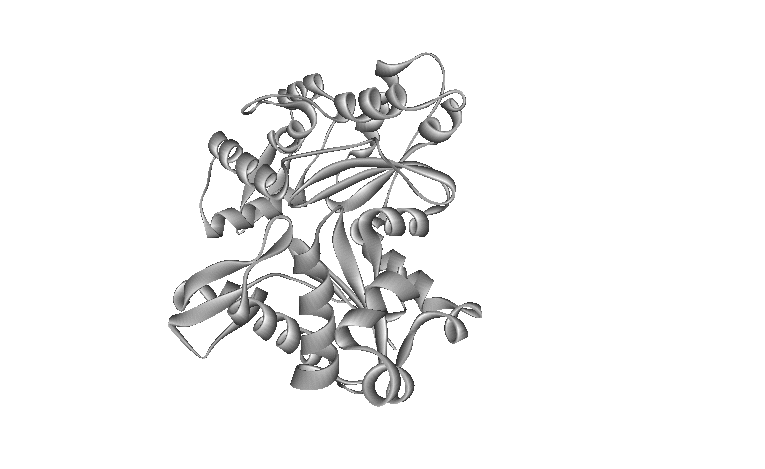 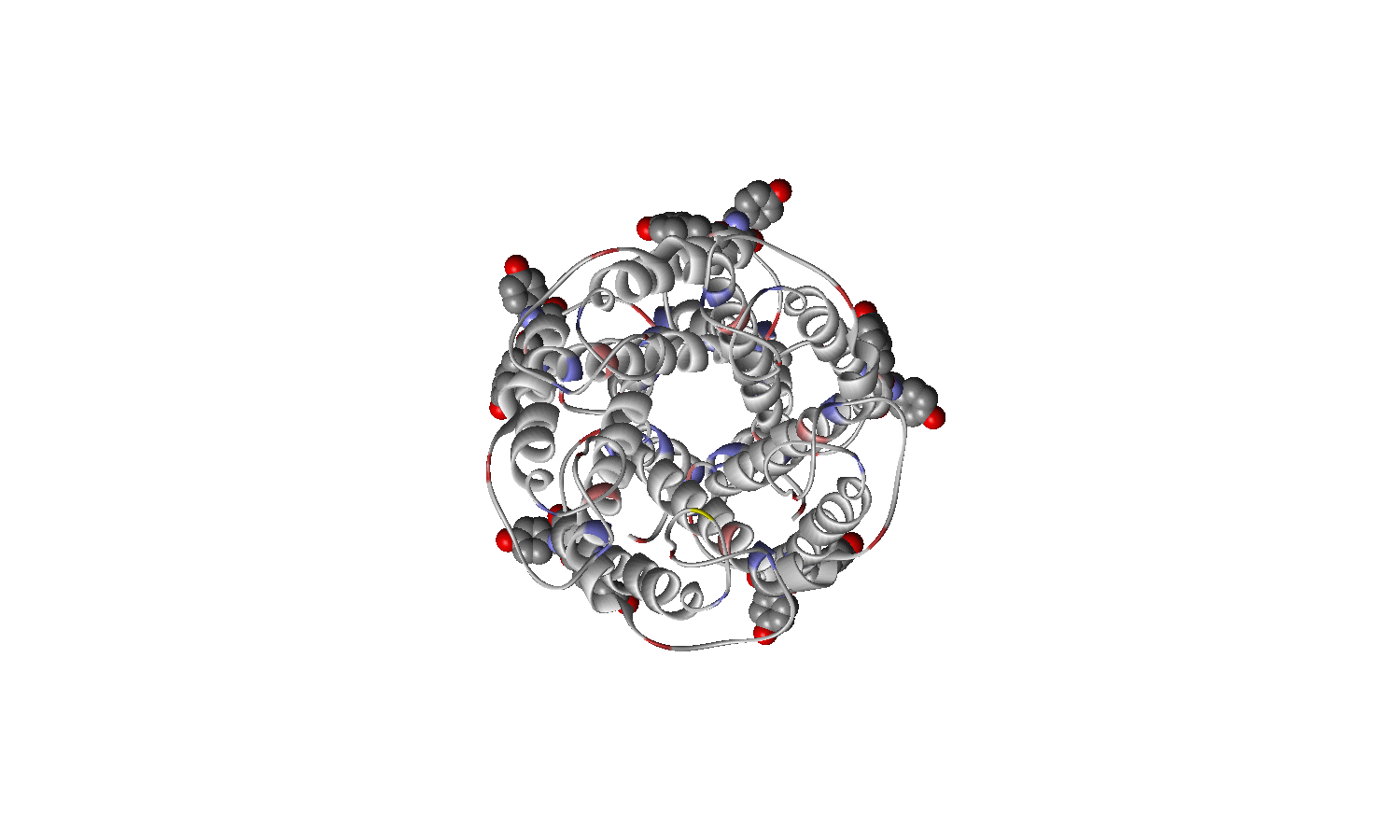 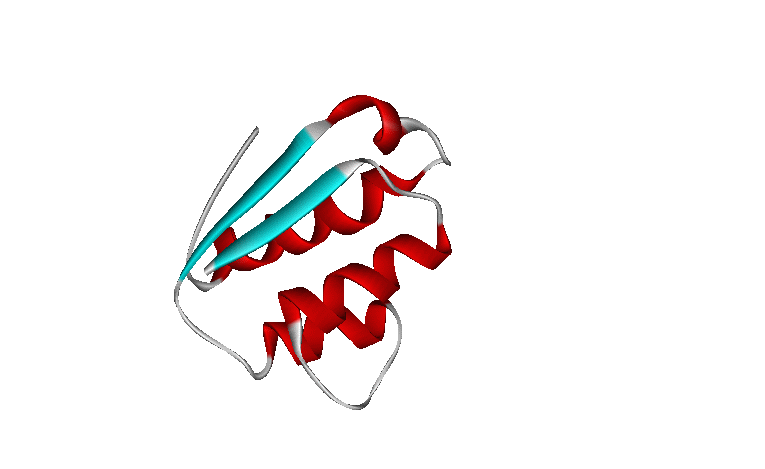 Compare Prediction to Reality
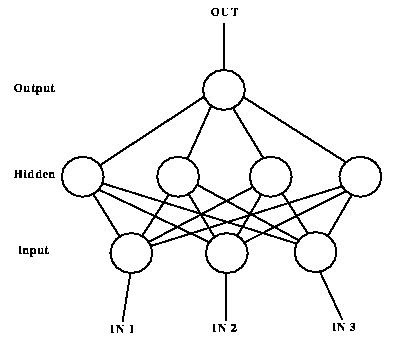 Adjust Weights
Enter sequences
D (L)
R (E)
Q (E)
A
C
G (E)
D
E
F
F (E)
G
H
H
V (E)
I
K
L
E
P (E)
M
N
P
A (H)
Q
L
R
S
A (H)
T
V
Y (H)
W
Y
.
V (E)
K (E)
K (E)
Neural net for secondary structure
Neural net for SS Prediction
Jury decisions
Use multiple neural networks & combine results
Average output
Majority decision
Neural net for SS Prediction
JPRED [Cuff+ 1998]
Finds consensus from PHD, PREDATOR, DSC, NNSSP, etc…